Сборная команда Университета Лобачевского по бадминтону
Чемпионы Универсиады 2016
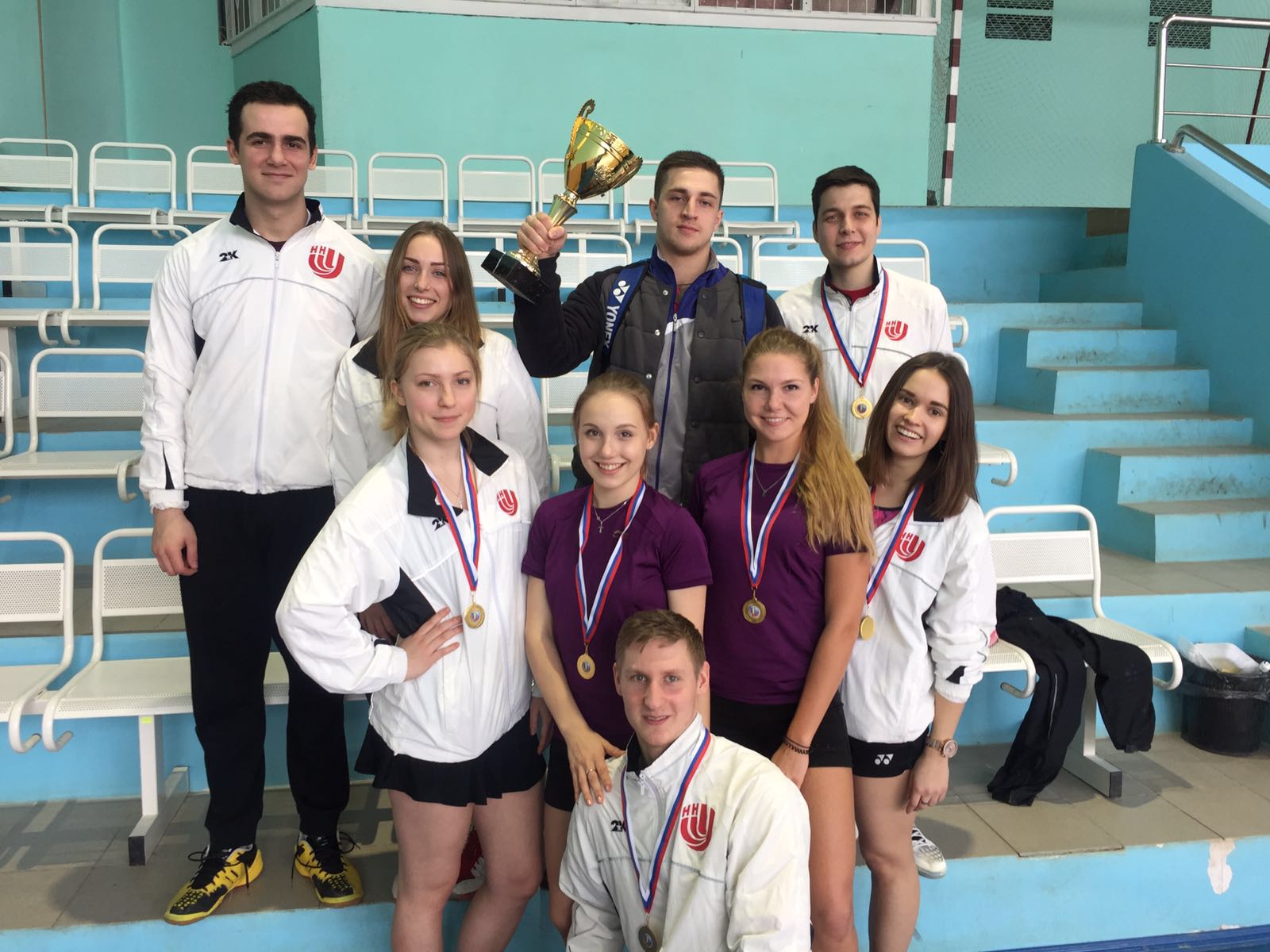 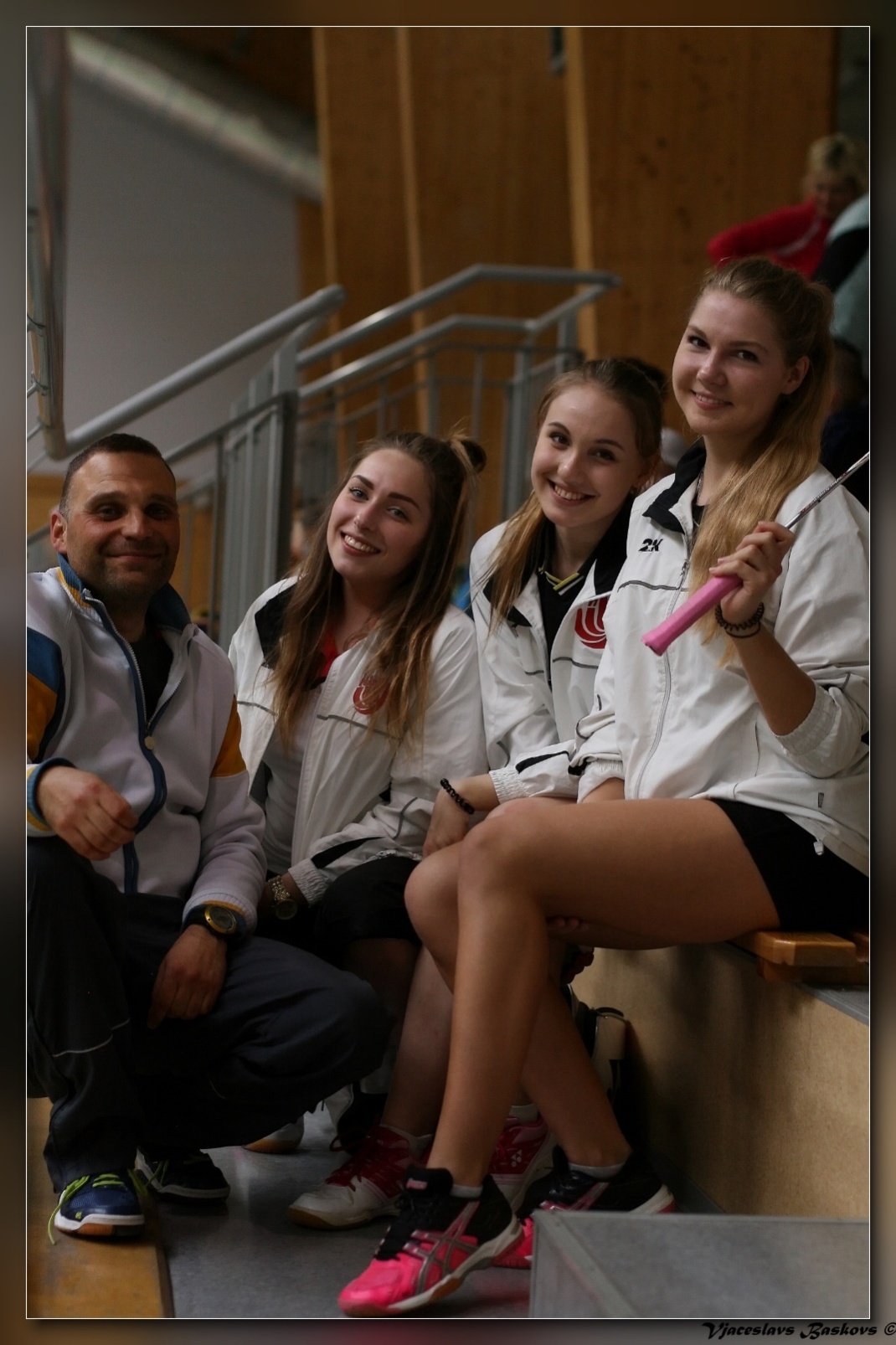 «Открытый Кубок Латвии»           апрель 2016г.
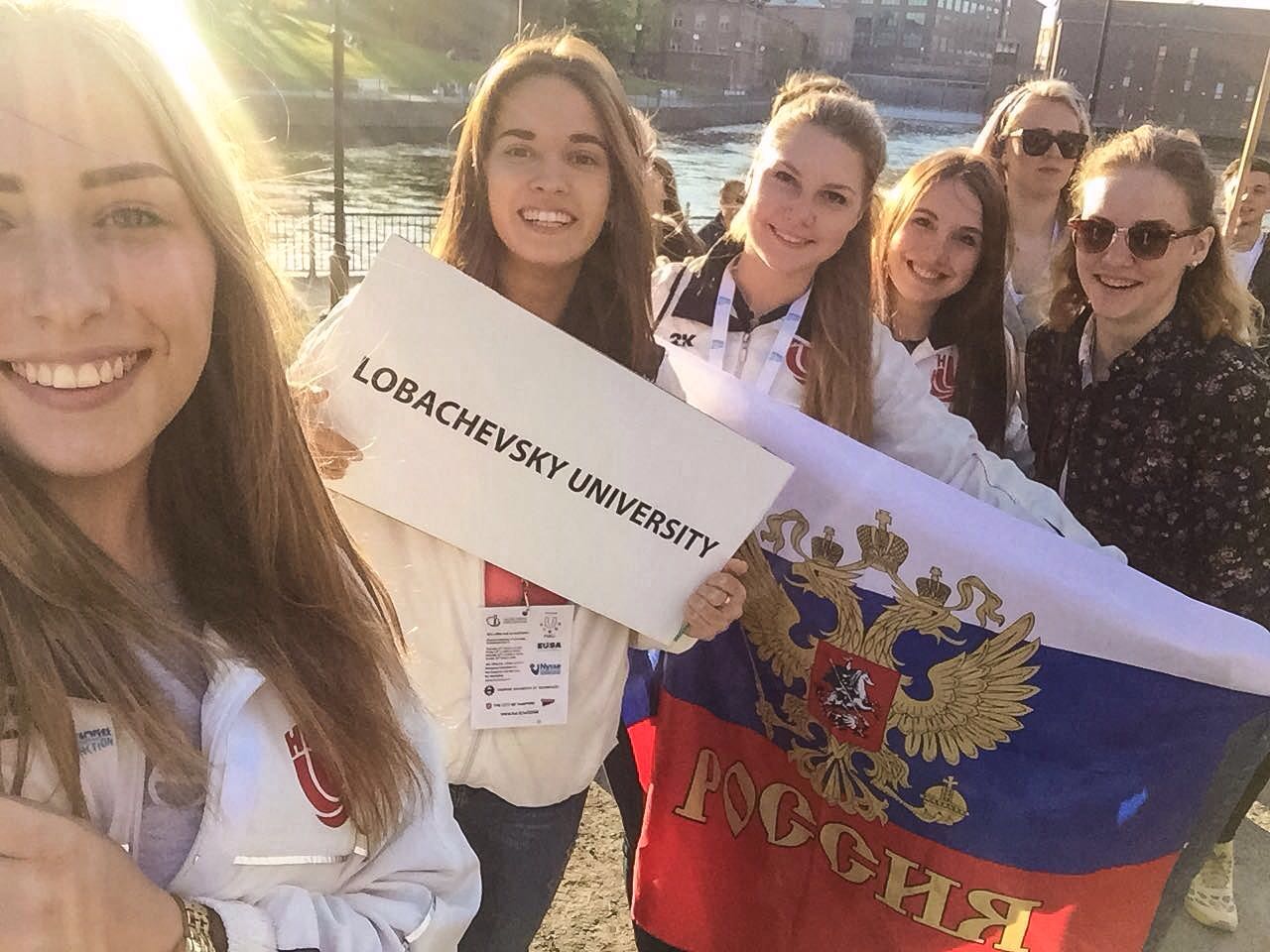 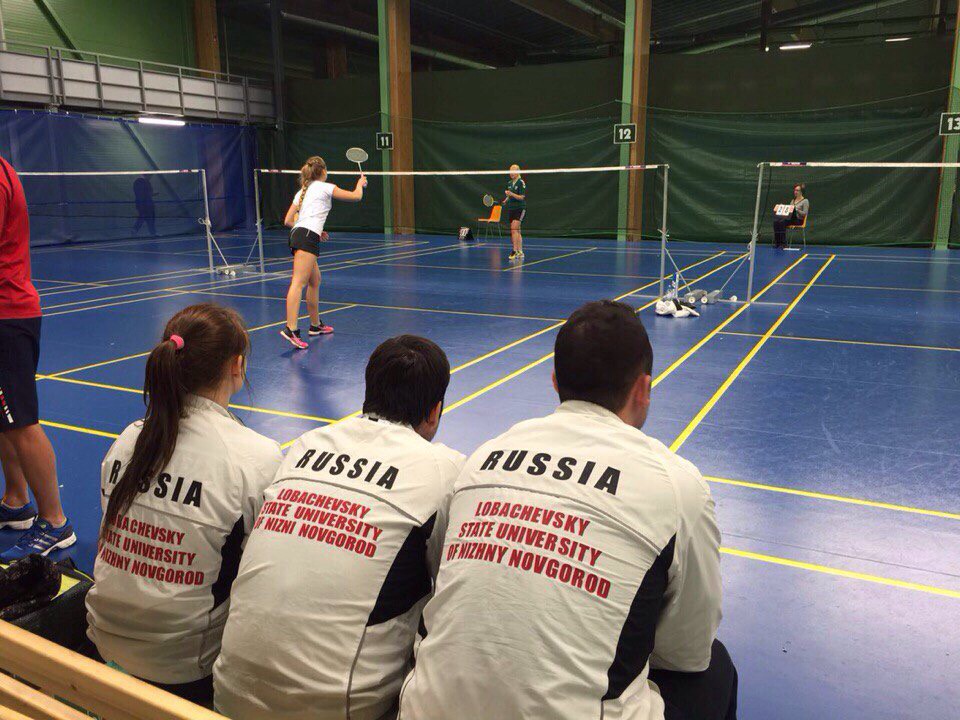 «SELL-GAMES 2016»  в  финском городе Тампере
European Universities Games 2016
2nd World InterUniversities Championships - EuroRoma2016
Бронзовые призеры Чемпионата России среди студентов 2017г.
Победители студенческих соревнований ВУЗов г.Н.Новгорода и Нижегородской области «Универсиада 2017»
Соревнования Sell Games в Риге в мае 2017 года
Бронзовые призеры III Межуниверситетского чемпионата мира «EUROBARSELONA – 2017»
Сборная ННГУ 2017г.
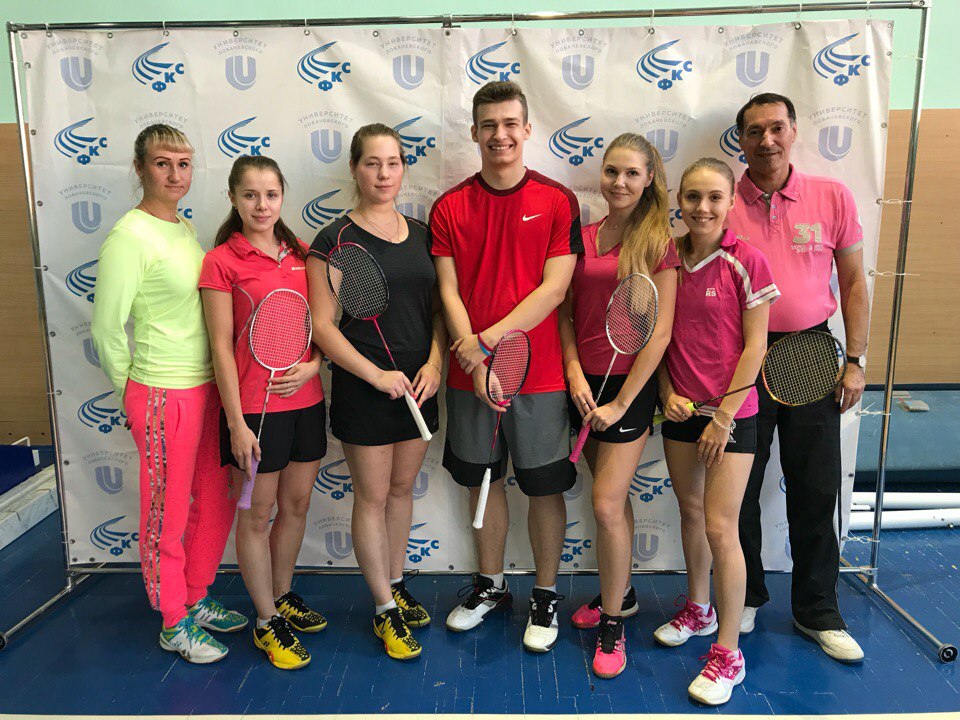 Факты о команде:
7 кратные призеры Чемпионатов России
3 кратные призеры Чемпионатов Европы
2 кратные призеры Межуниверситетского  Чемпионатов Мира
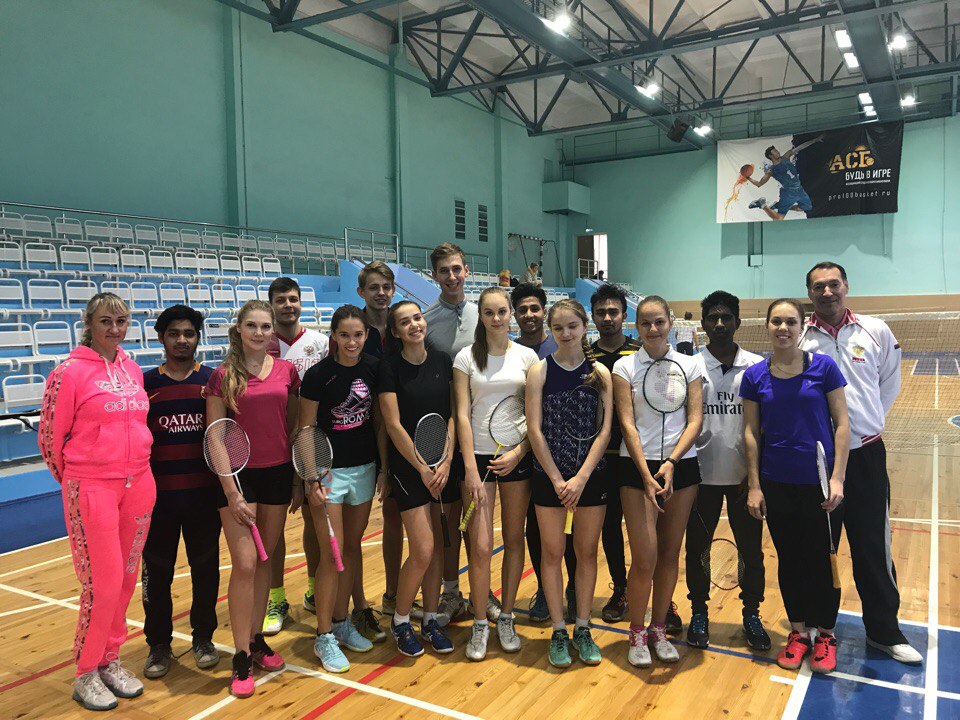 Было выпущено 25 Кандидатов в Мастера спорта, 20 Мастеров спорта и 1 Мастер спорта международного класса
Илвис Абелькалнс на тренировке
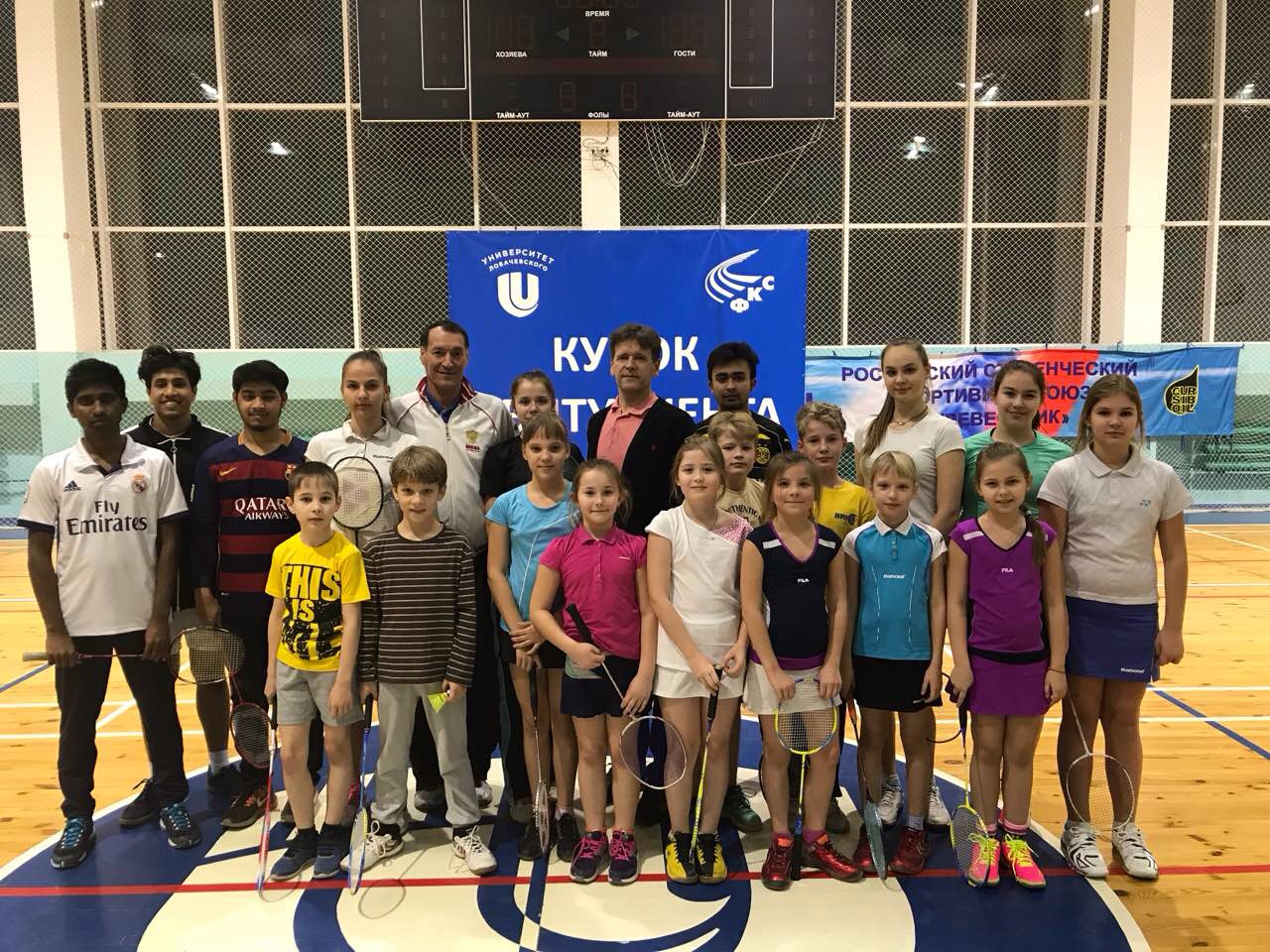 Спасибо за внимание!
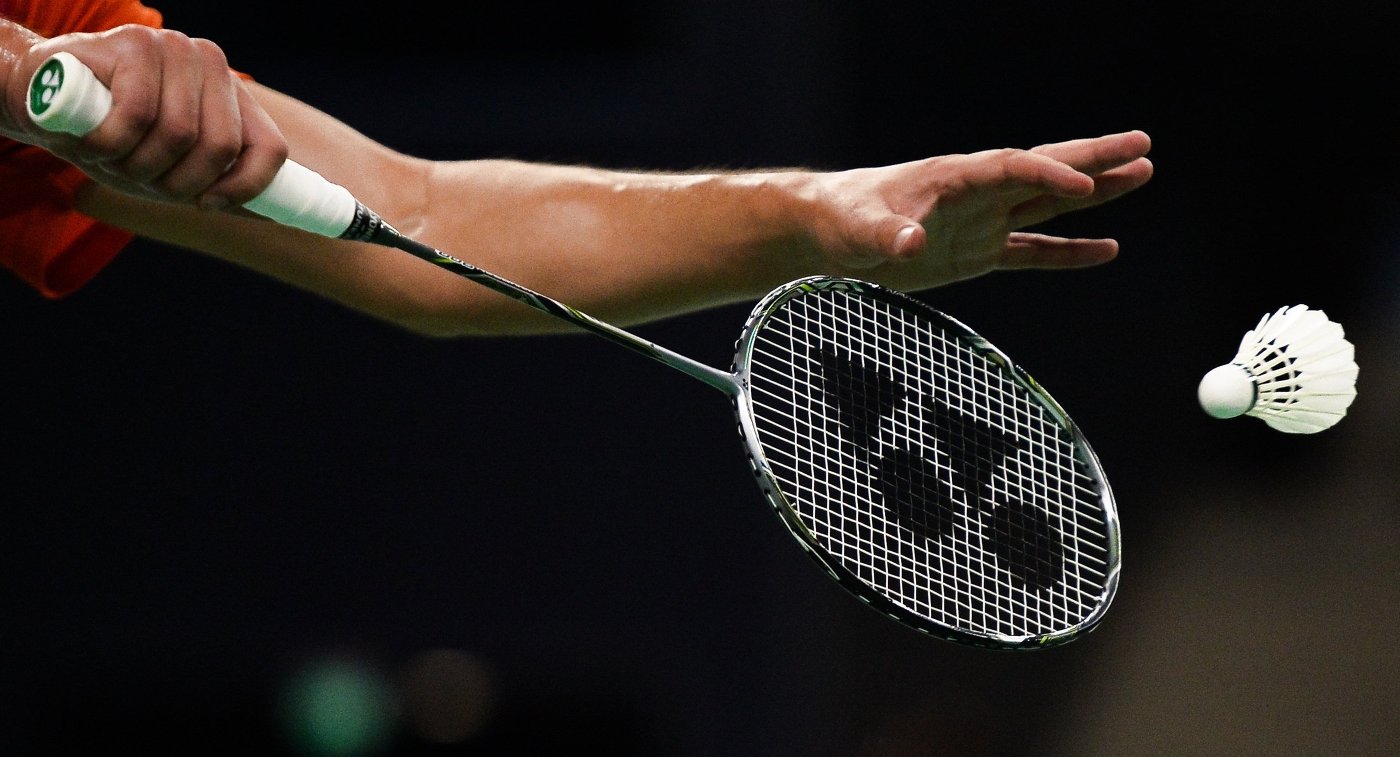